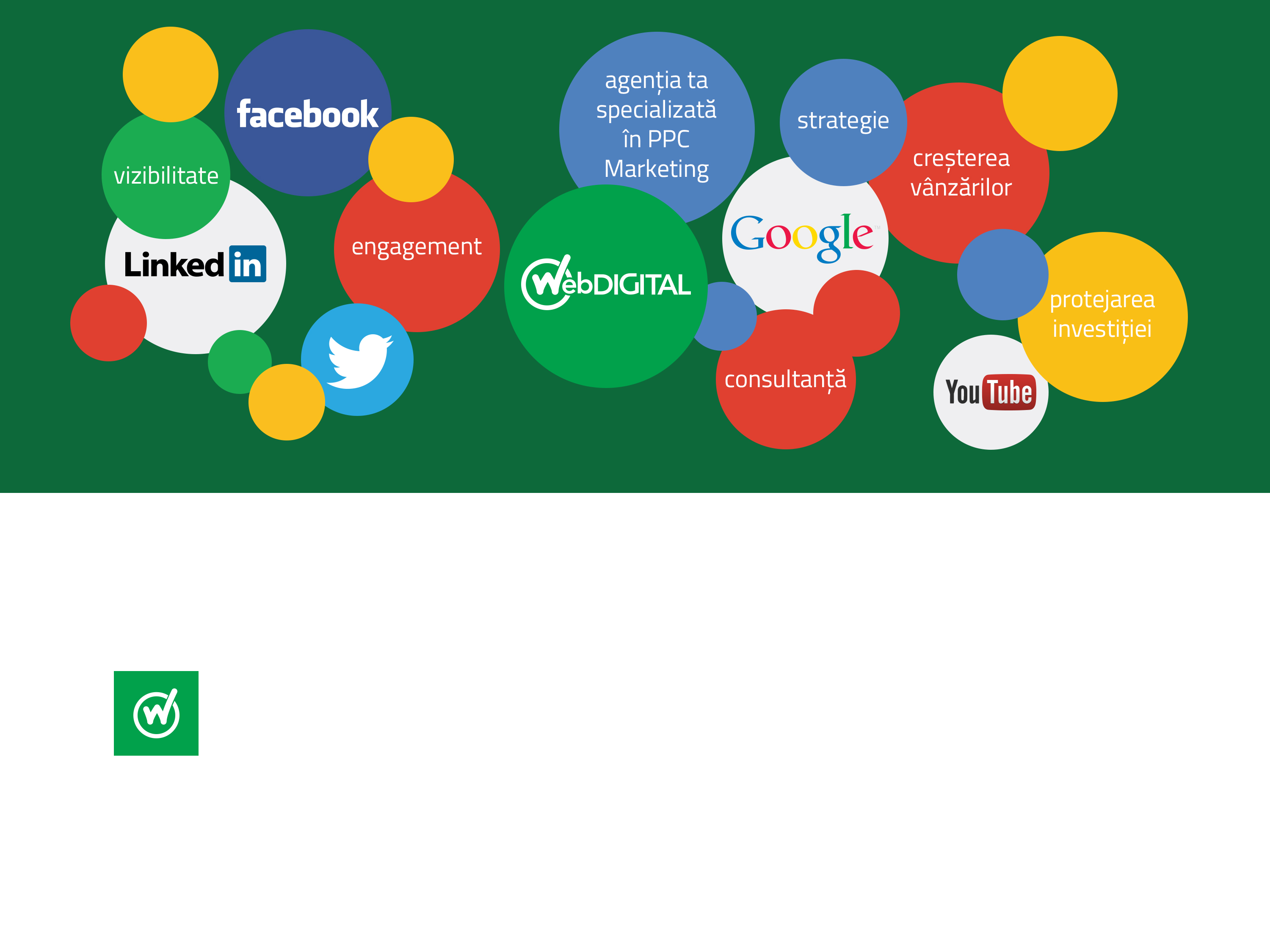 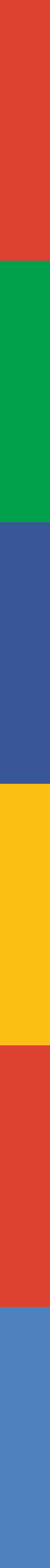 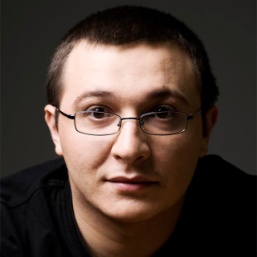 Loyalty in PPC Marketing
WebDigital, Just Pay Per Click @LSP #102
[Speaker Notes: Cati dintre voi detin un magazin online? Cati dintre voi lucreaza la un magazin online existent? Cati dintre voi intentioneaza sa-si deschida un magazin online si acum isi fac temele? Cati dintre voi ofera servicii pentru magazine online?]
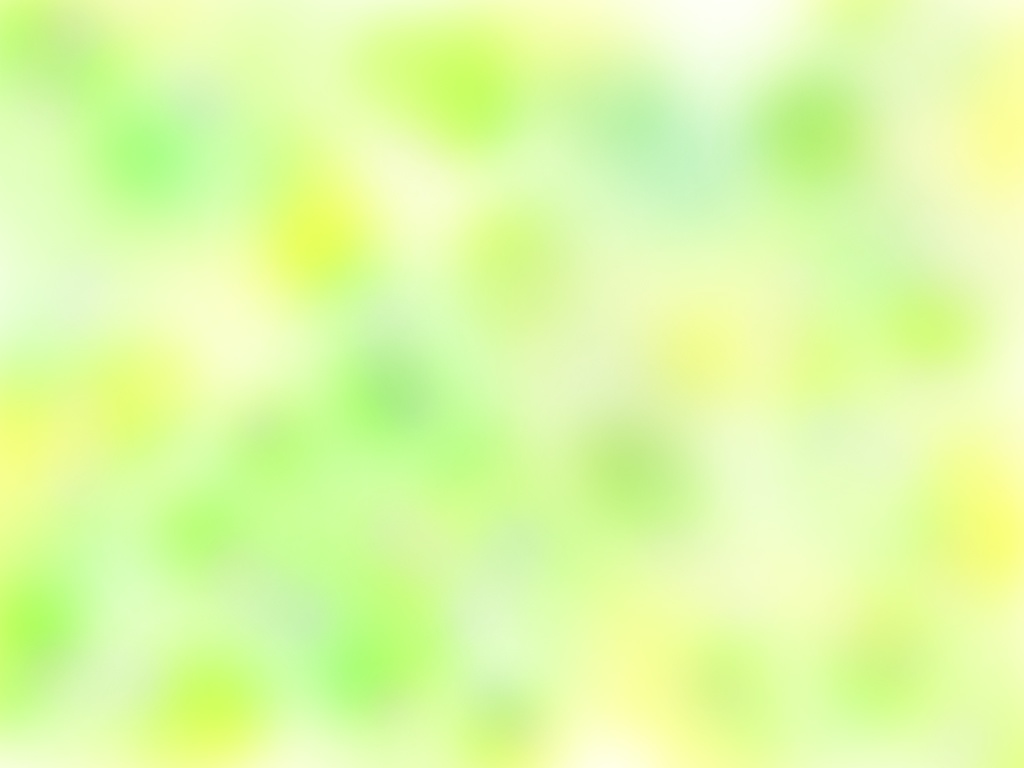 [Speaker Notes: Am un exercitiu prin care incerc sa calibrez rolurile pe care le avem (cel de advertiser, antreprenor, vanzator sau navigator, pe internet). Vreau sa va inchideti ochii si sa va imaginati cum ar fi un internet in care ar fi reclame care ar fi potrivite …. Si fara mesaje comerciale care sa va abuzeze. Sa va ofere exact ce aveti nevoie cand aveti nevoie.]
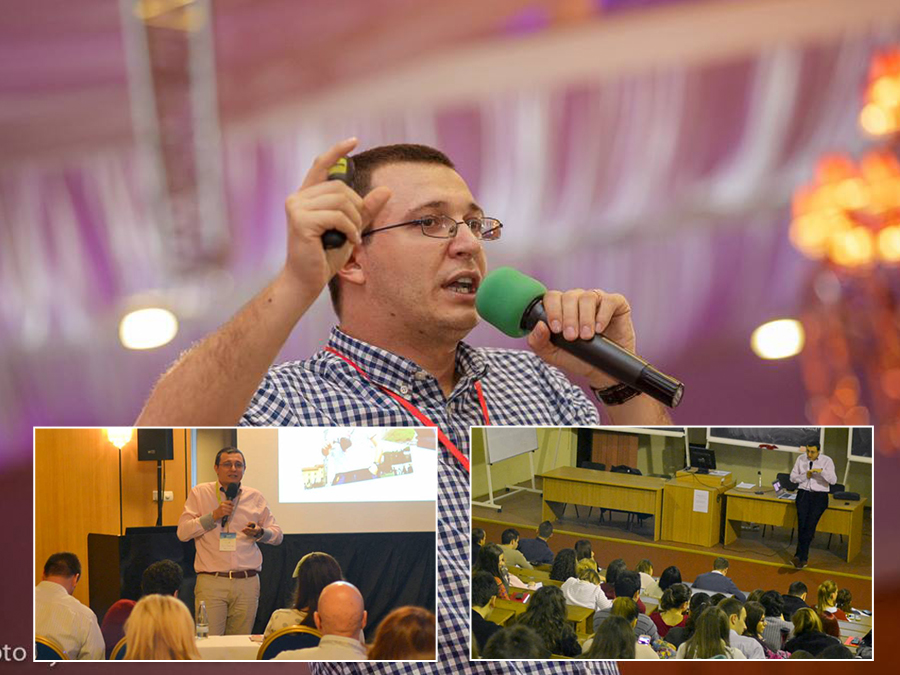 Specialist în PPC Marketing și Trainer
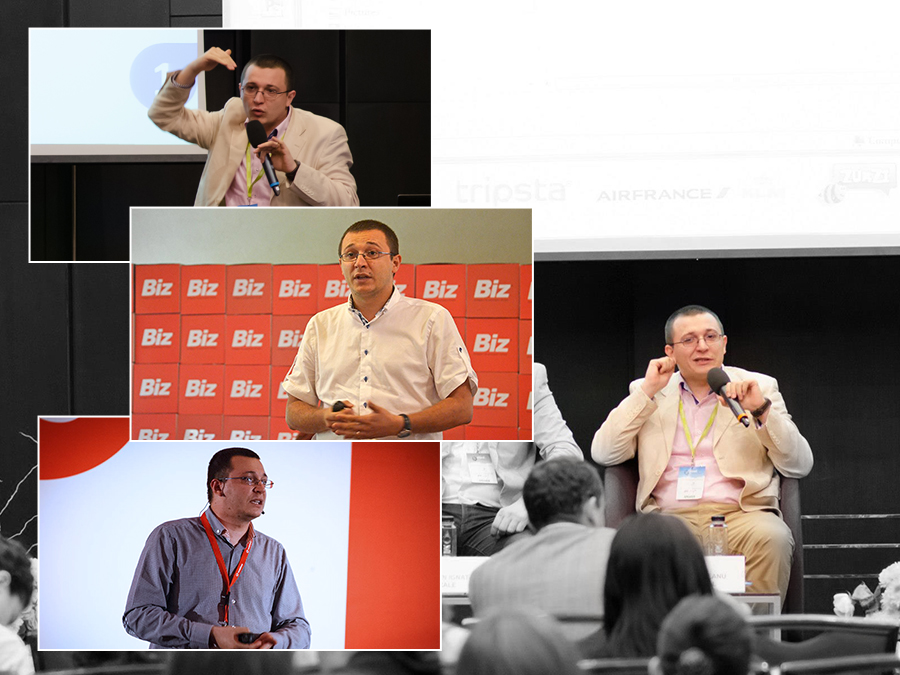 +10 ani de experiență în Marketing Online
[Speaker Notes: Ne inspiram din strainatate, si imprumutam lucruri din US, UK. Acum ne uitam ceva mai aproape pentru ca avem pe cine “mima”. Si imitatia este un semn de respect (ok, daca precizezi sursa sau oferi credit sursei initiale)]
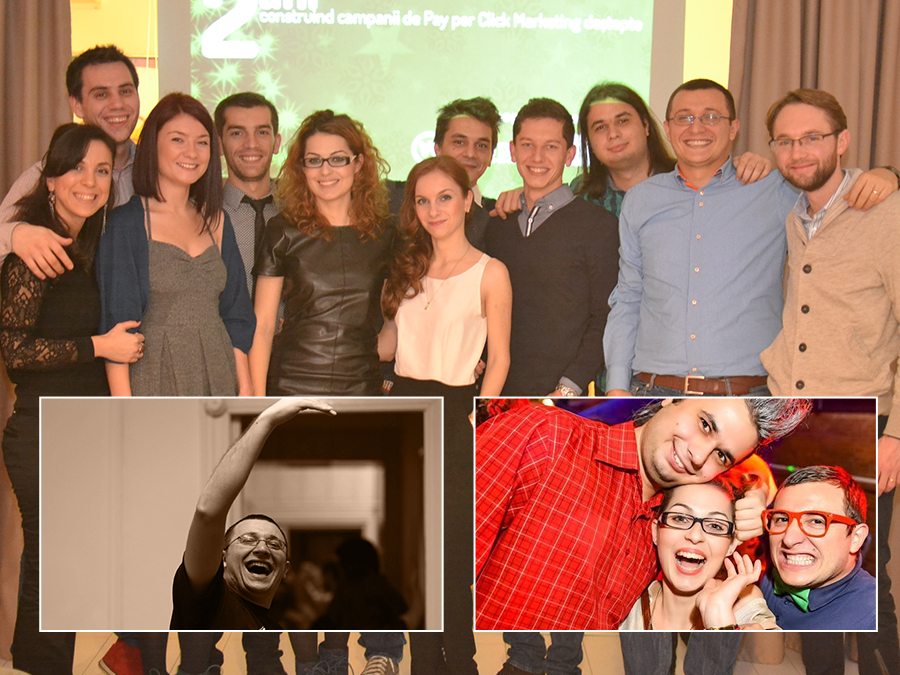 Șef de trib @WebDigital
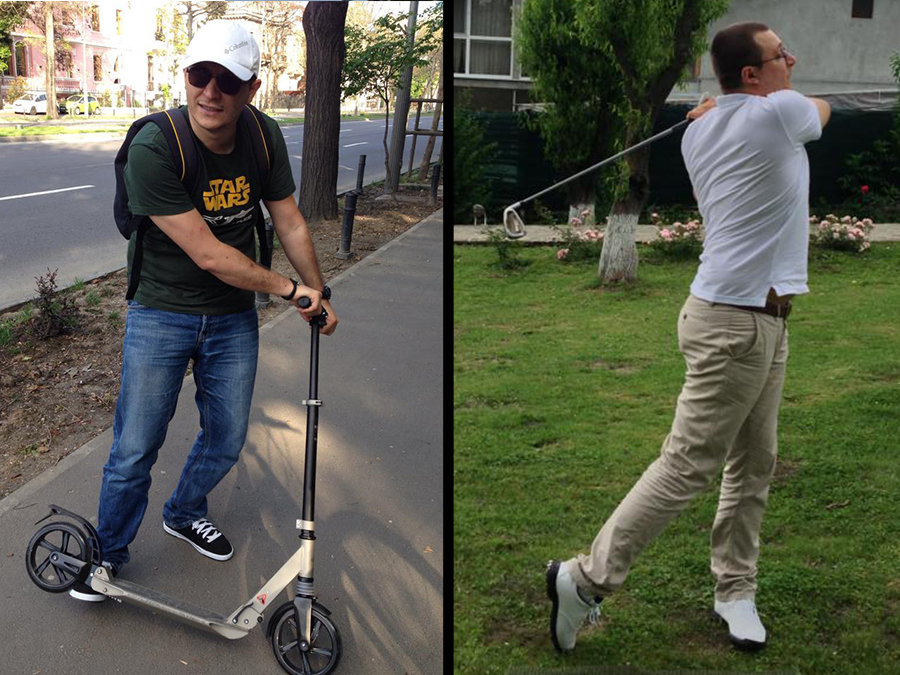 Explorer & Golf-er (-36)
[Speaker Notes: Jay Conrad Levinson – Father of Guerrilla Marketing
Advertising tells, Marketing sells

Marketing: "Recognizing the opportunity, acting upon the need.”
Advertising: The ability to change a perception.

Foarte mult de cand ati mers la scoala ati invatat 4P, 6P, 9P
Daca ar fi sa fac o analogie cu Psihologia / atunci Advertisinguleste pentru Marketing ce este Vointa pentru Sistemul Psihic Uman si Procesele Psihice]
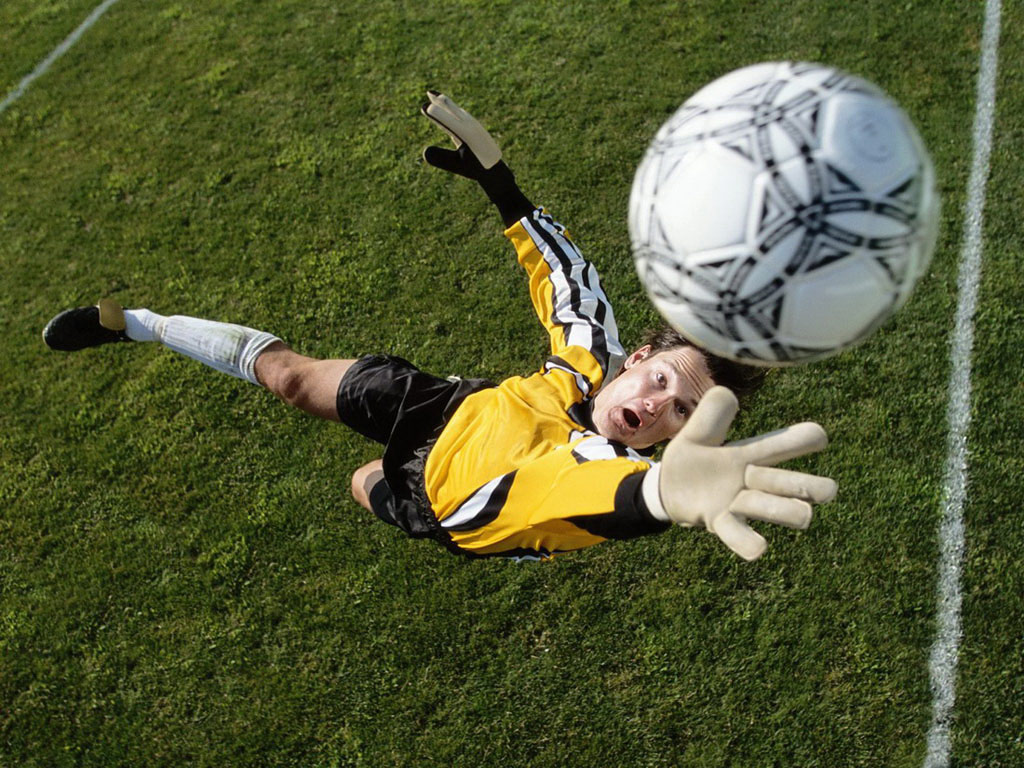 Mixul de canale infuențează dimensiunea investiției
[Speaker Notes: Poartarul este la fel de important ca atacasul]
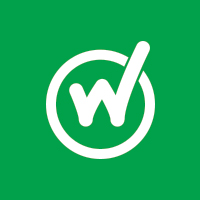 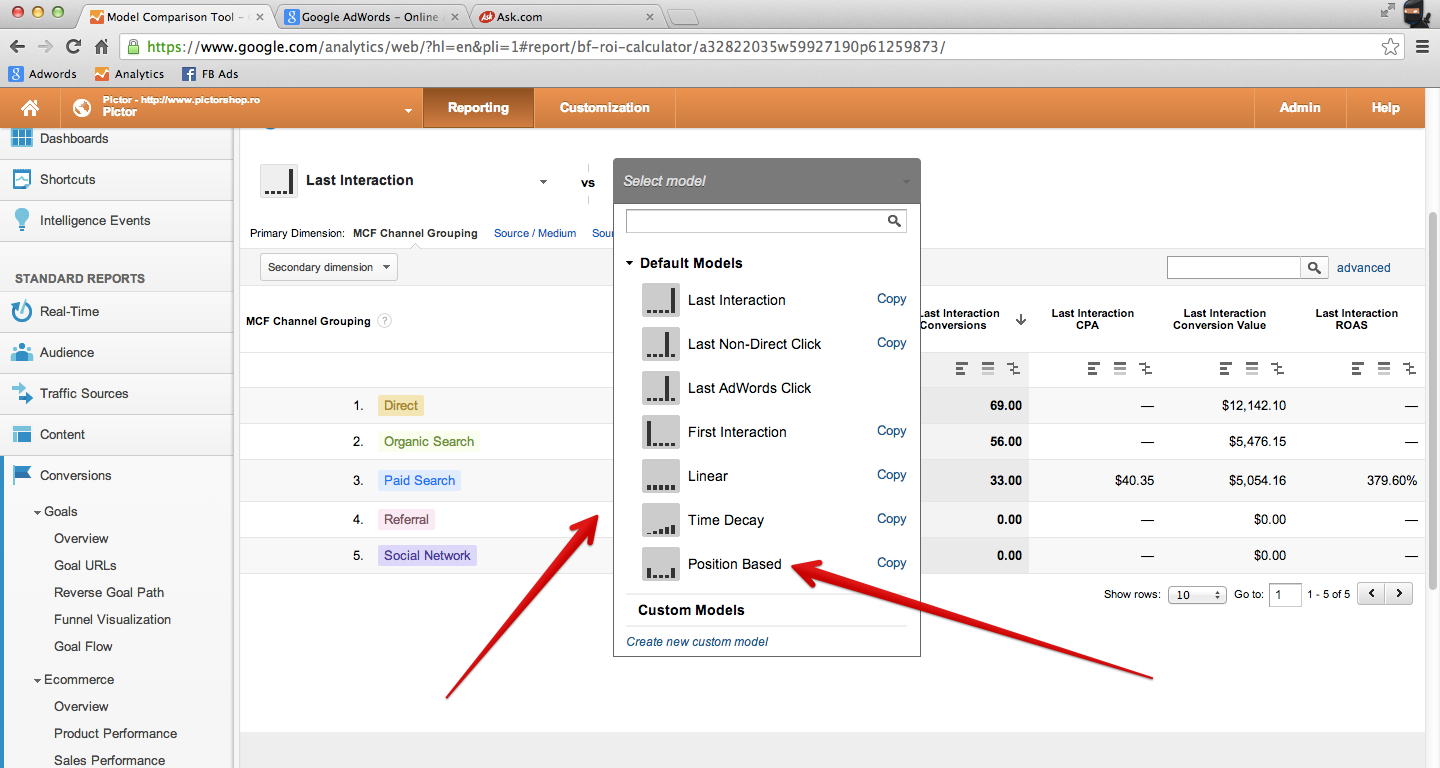 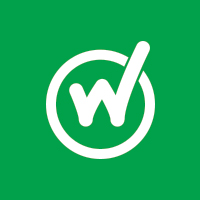 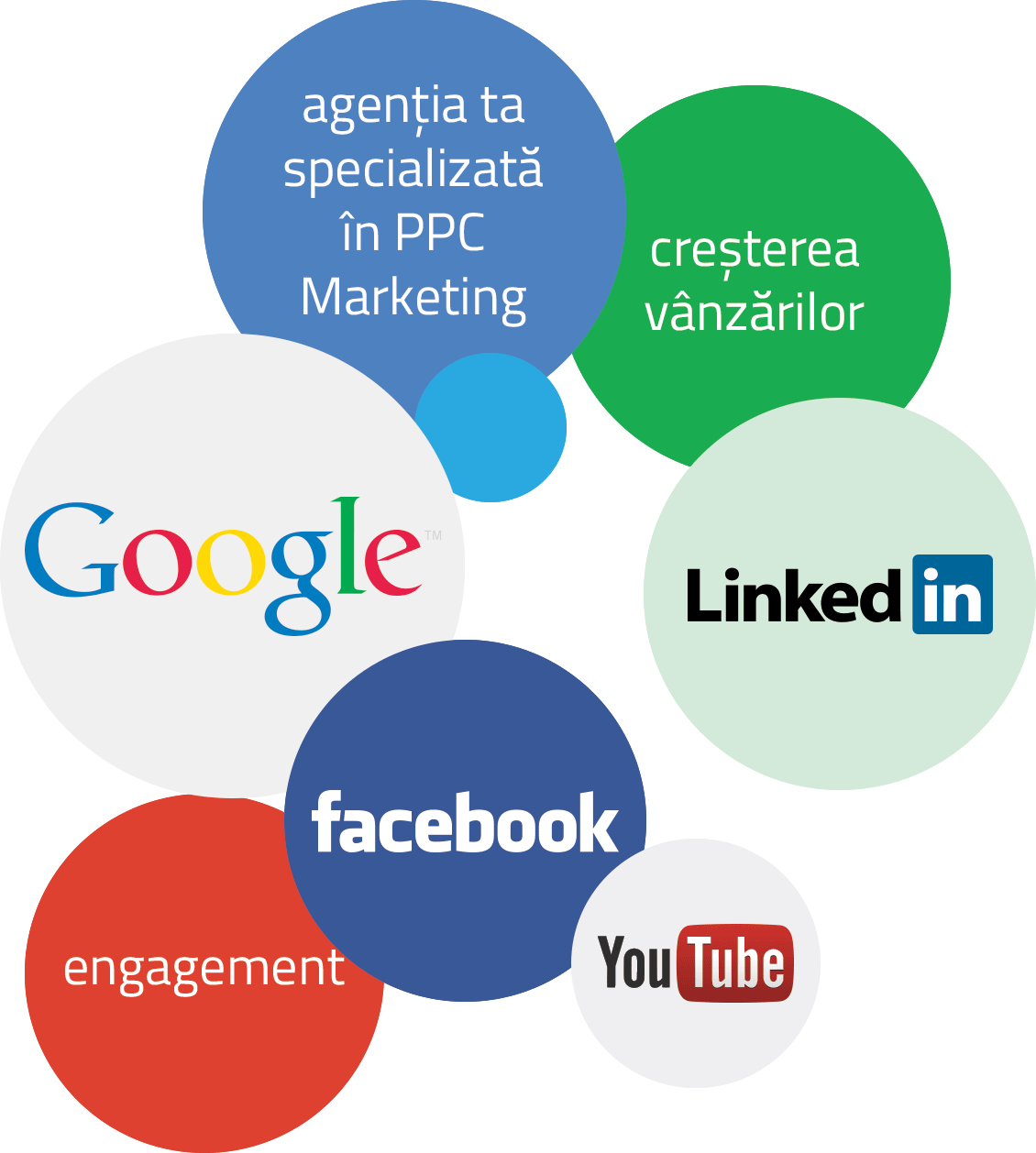 Ce așteptări ar trebui să avem?
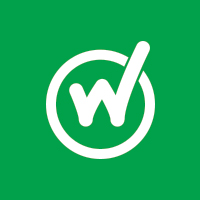 Așteptări și planificare
Elmo Lewis,
1898
Attract attention
Maintain interest
Create desire
Get action
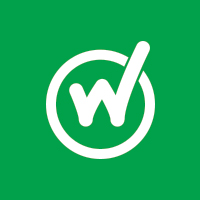 Așteptări și planificare
AIDA
Attention
Interest
Desire
Action
AIDA (Awareness, Interest, Desire, Action) – Elmo Lewis in 1898
Marketing Funnel (Awareness, Consideration, Preference, Action, Loyalty) (2005)
New Marketing Funnel (Awareness, Consideration, Preference, Action, Loyalty, Advocacy) (2008)
Consumer Pathway (Awareness, Involvement, Active Consideration, Purchase, Consumption, Relationship Building, Advocacy) (2010)
Loyalty
Model mai simplu
Conversion
Consideration
Awareness
Loyalty
Fidelizarea audienței
Conversion
Consideration
Awareness
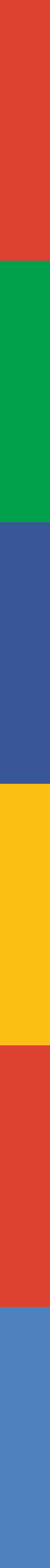 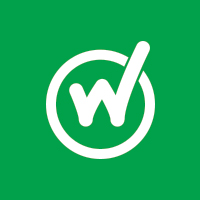 Remarketing; Retargeting; Segmentare comportamentală
utilizatori 
care au intrat 
pe siteul tău
audiență
relevantă
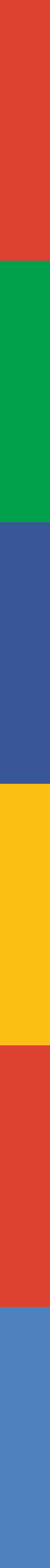 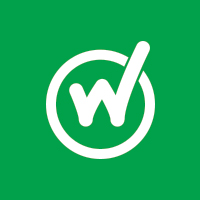 Criterii de segmentare a audienței
psiho-socio-demografică
*pe baza criteriilor psiho-socio-demografice
manual
*selecție manuală sau dintr-o bază de date proprie
intenție 
*pe baza unui cuvânt sau fraze căutate în Google
comportamentală
*pe baza unei acțiuni pe care utilizatorul o face sau a făcut-o
intenție brand *cuvinte ce conțin brandul
contextuală
*pe baza cuvintelor cheie folosite în conținut
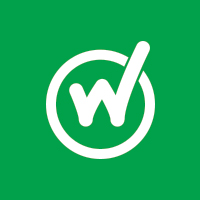 Google AdWords
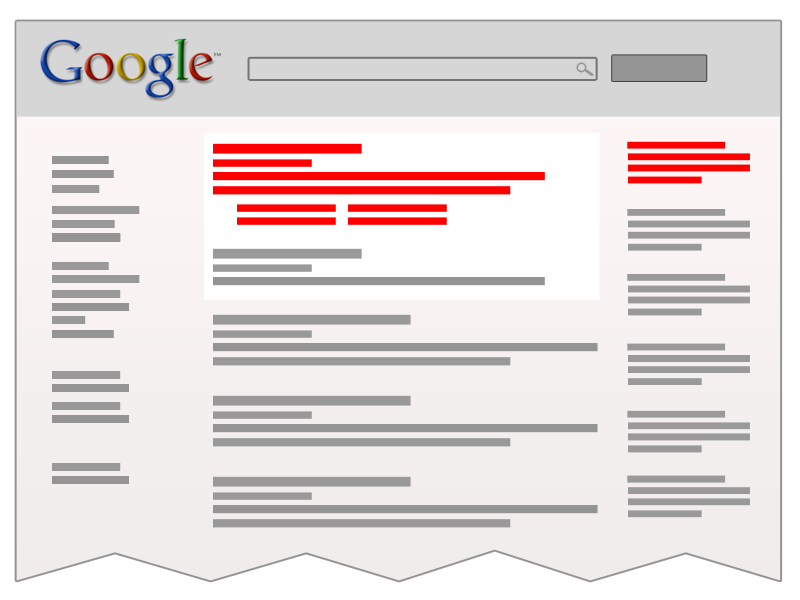 Conversion
Consideration
Loyalty
Google Search Brand.

Tip de audiență vizată: cei care cunosc brandul sau au auzit anterior de brand. Aici este inclusă și audiența care face căutari după numele siteului.

Tip de segmentare: intenția manifestată prin folosirea cuvintelor cheie ce vizează anumite produse sau categorii de produse în Google dar și brandul magazinului
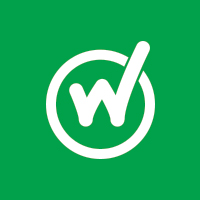 Google AdWords
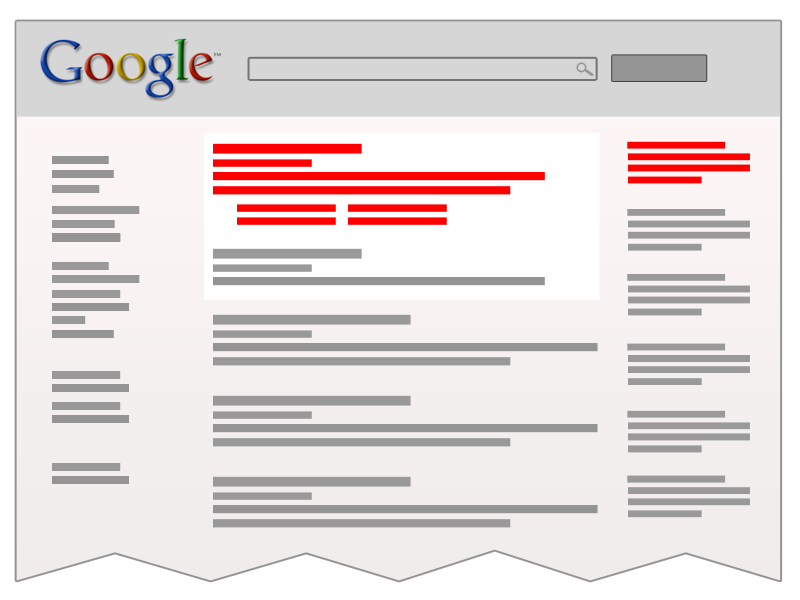 Conversion
Consideration
Awareness
Loyalty
Google Search Traditional.

Tip de audiență vizată: cei care au auzit sau nu de brand, care fac vor să găsească o soluție la problema lor

Tip de segmentare: intenția manifestată prin folosirea cuvintelor cheie ce vizează anumite produse sau categorii de produse în Google
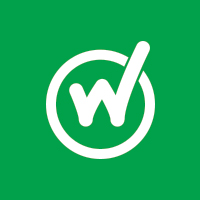 Google AdWords
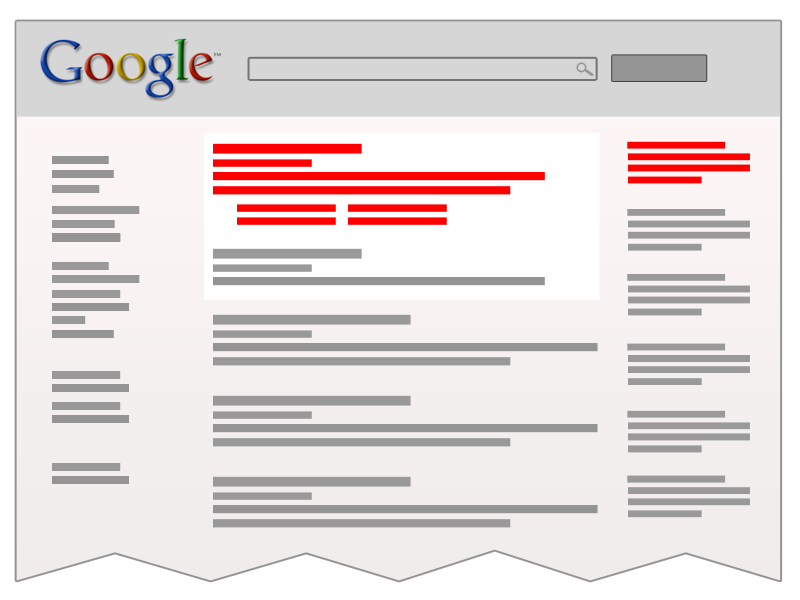 Conversion
Consideration
Loyalty
Google Search Remarketing (RLSA).

Tip de audiență vizată: cei care au auzit de brand, care au făcut deja o vizită pe site și au reluat căutarea în Google

Tip de segmentare: intenție prin utilizarea cuvintelor cheie in căutare, comportamentală în funcție de acțiunile făcute pe site și în funcție de criterii demografice
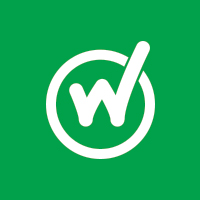 Google AdWords
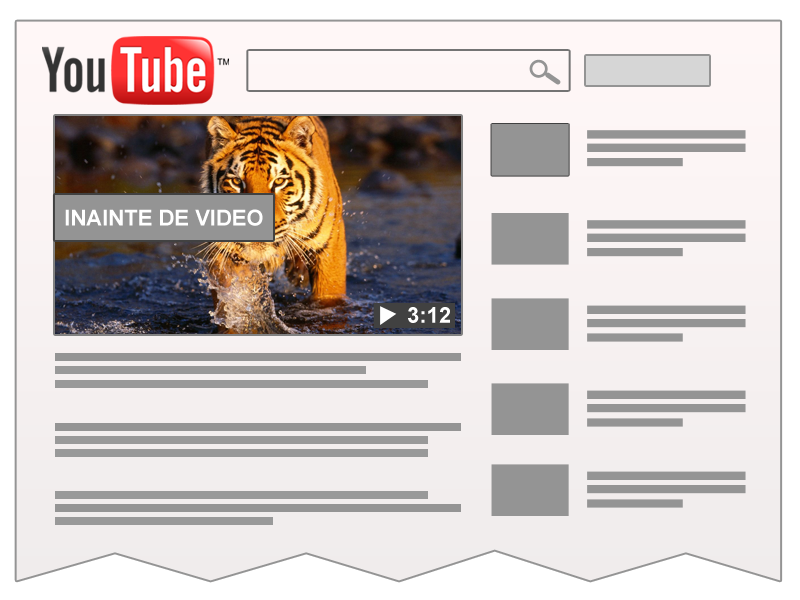 Conversion
Consideration
Loyalty
Youtube Video Advertising TrueView In Stream Remarketing.

Tip de audiență vizată: cei care au auzit de brand, care au făcut deja o vizită pe site; pentru advertiserii care au conținut video

Tip de segmentare: comportamentală, în funcție de acțiunile făcute pe site, contextual semantică, în funcție de conținutul din pagina video-ului pe care utilizatorul îl vizualizează, dar și pe baza criteriilor demografice
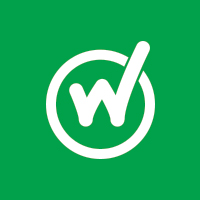 Google AdWords
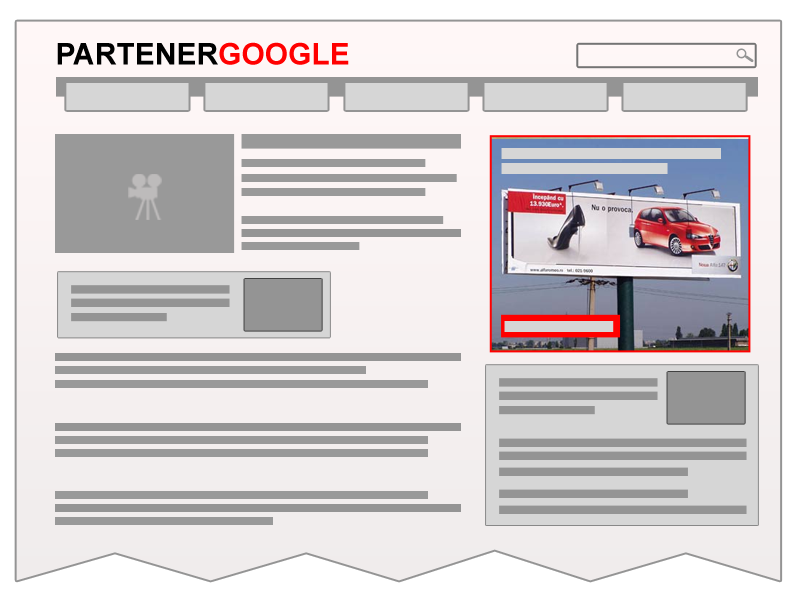 Conversion
Consideration
Loyalty
Remarketing in GDN from Youtube Actions 

Tip de audiență vizată: cei care au auzit de brand, care au interacționat cu conținutul video al advertiserului

Tip de segmentare: comportamentală, în funcție de interacțiunile cu materiale video, contextual semantică, în funcție de conținutul din pagina pe care utilizatorul o vizualizează, dar și pe baza criteriilor demografice
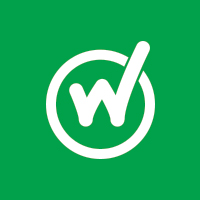 Google AdWords
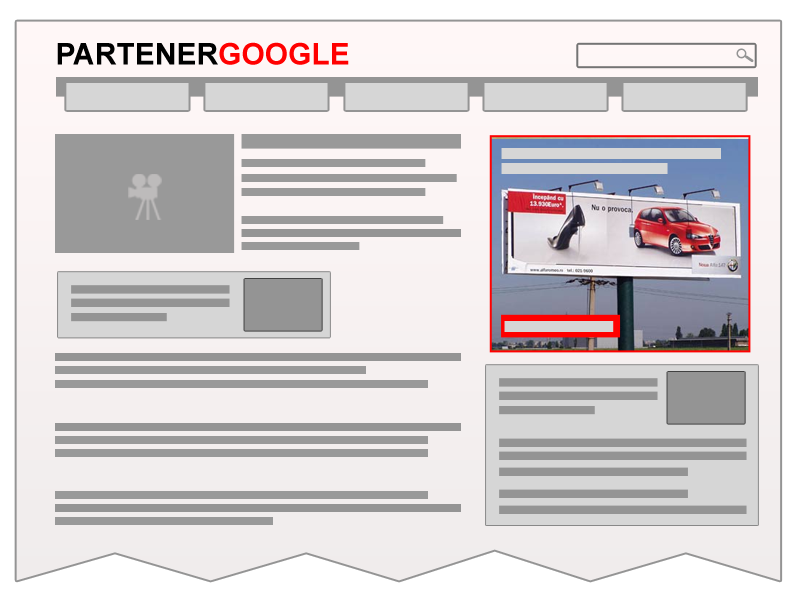 Conversion
Consideration
Loyalty
Remarketing in Google Display Network

Tip de audiență vizată: cei care au auzit de brand, care au făcut deja o vizită pe site

Tip de segmentare: comportamentală, în funcție de interacțiunile cu materiale video, contextual semantică, în funcție de conținutul din pagina pe care utilizatorul o vizualizează, dar și pe baza criteriilor demografice
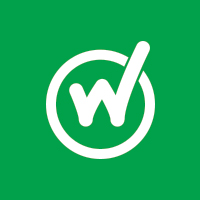 Facebook Marketing
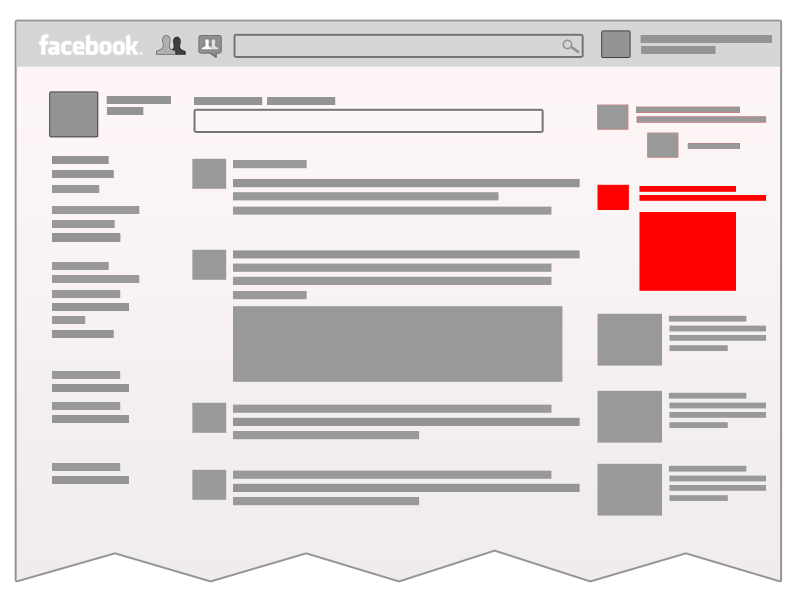 Conversion
Consideration
Awareness
Loyalty
Facebook Traditional *Clicks to Website

Tip de audiență vizată: în principal audiență care nu cunoaște brandul, audiență nouă.

Tip de segmentare: rețeaua socială oferă posibilități de segmentare complexe, bazate pe criterii psiho-socio-demografice. Integrarea reclamelor in newsfeed aduce un plus de vizibilitate necesar
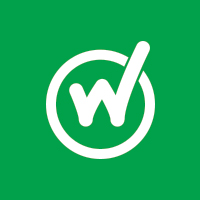 Facebook Marketing
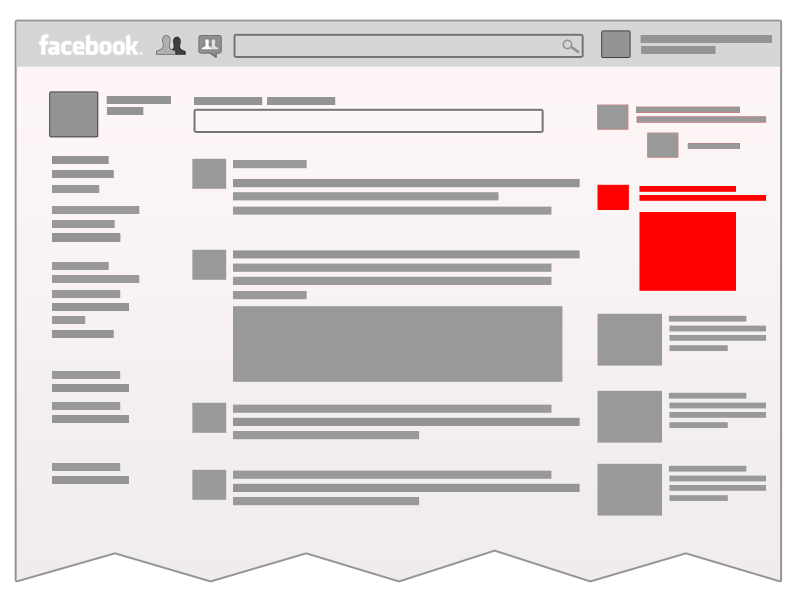 Conversion
Loyalty
Remarketing in Facebook 

Tip de audiență vizată: cei care au vizitat siteul și au făcut diverse acțiuni pe site continuă interacțiunea cu produsele sau ofertele siteului în Facebook

Tip de segmentare: criterii psiho-socio-demografice se îmbină cu segmentarea comportamentală
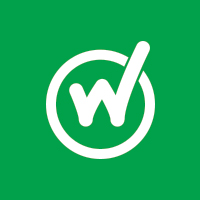 Facebook Marketing
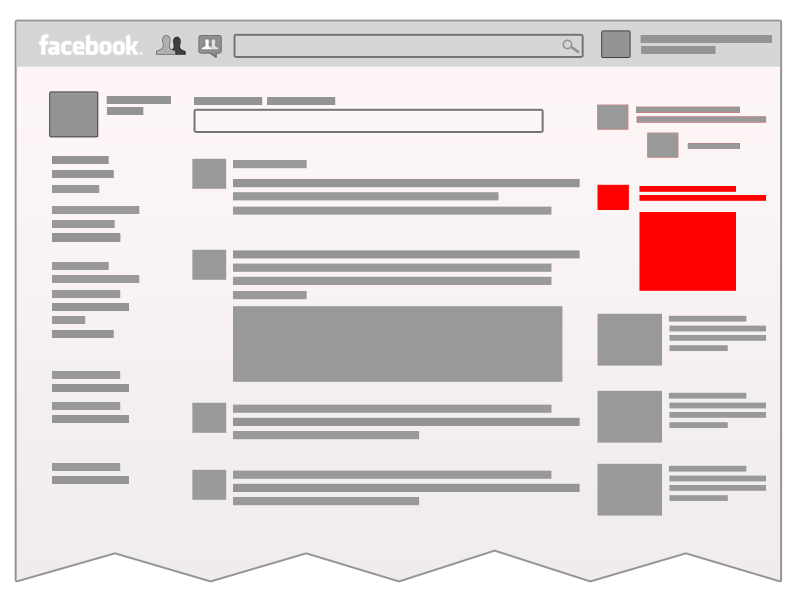 Conversion
Consideration
Loyalty
Facebook Custom Audience – New

Tip de audiență vizată: în principal audiență care nu cunoaște brandul

Tip de segmentare: criterii psiho-socio-demografice se îmbină cu segmentare “manuală”, identificând persoanele care au cea mai mare predispoziție să cumpere de la tine, dar și a caror adrese de email aveți dreptul să le utilizați
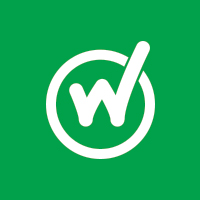 Facebook Marketing
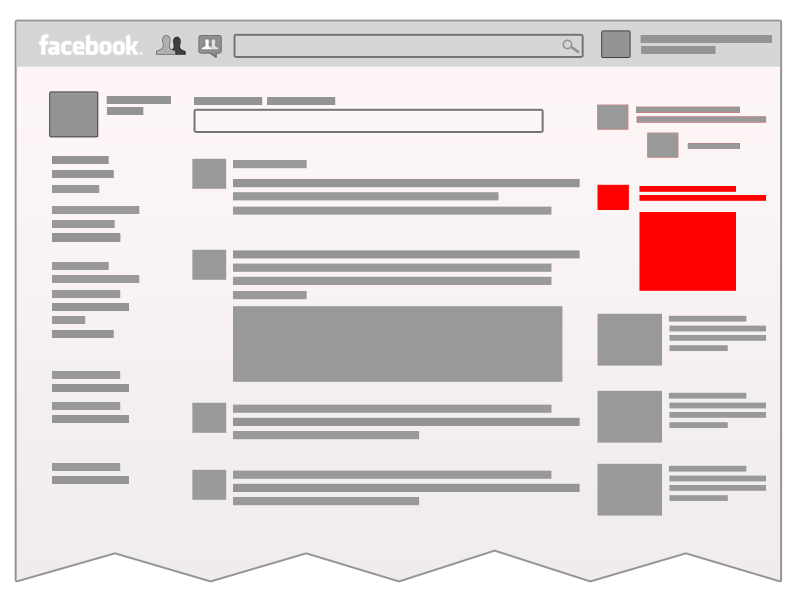 Conversion
Loyalty
Facebook Custom Audience – Customers

Tip de audiență vizată: cei care cunosc nu doar brandul dar și serviciile sau produsele; cei care au cumpărat

Tip de segmentare: criterii psiho-socio-demografice se îmbină cu indetificarea lor pe baza adreselor de email oferite la momentul cumpărării
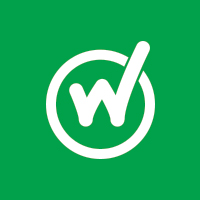 Facebook Marketing
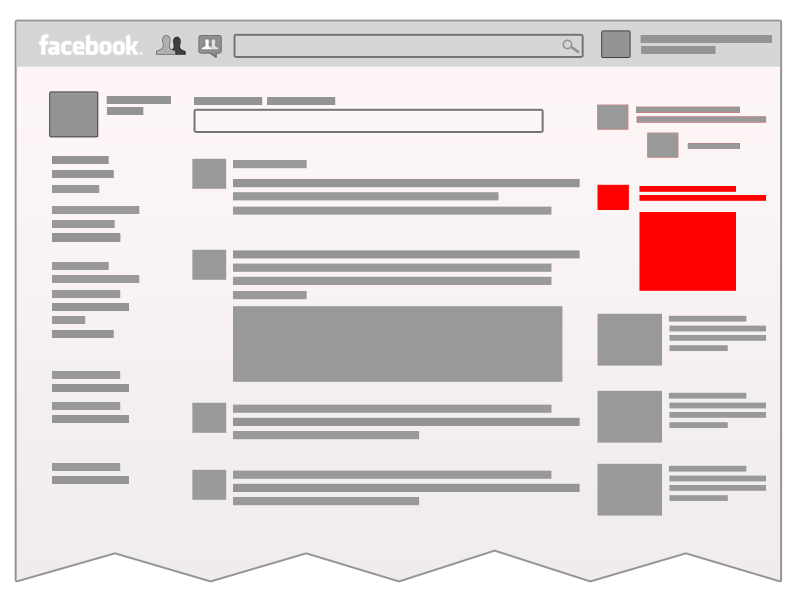 Consideration
Awareness
Loyalty
Facebook Engagement Ads – Fans

Tip de audiență vizată: potrivită pentru adiența care cunoaște brandul, însă poate fi folosită și pe segmente noi de audientă 

Tip de segmentare: criterii psiho-socio-demografice se îmbină un semnal că “au luat la cunoștintă” brandul (awareness signal)
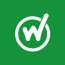 360o PPC Marketing
Awareness 					Consideration 				Conversion 			Loyalty
[Speaker Notes: Au trecut 50 de minute]
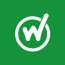 Google AdWords
Awareness 					Consideration 				Conversion 			Loyalty
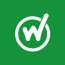 Facebook Marketing
Awareness 					Consideration 				Conversion 			Loyalty
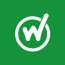 ReMarketing
Awareness 					Consideration 				Conversion 			Loyalty
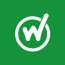 Advertising
Awareness 					Consideration 				Conversion 			Loyalty
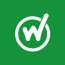 360o PPC Marketing
Awareness 					Consideration 				Conversion 			Loyalty
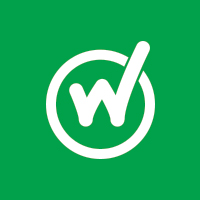 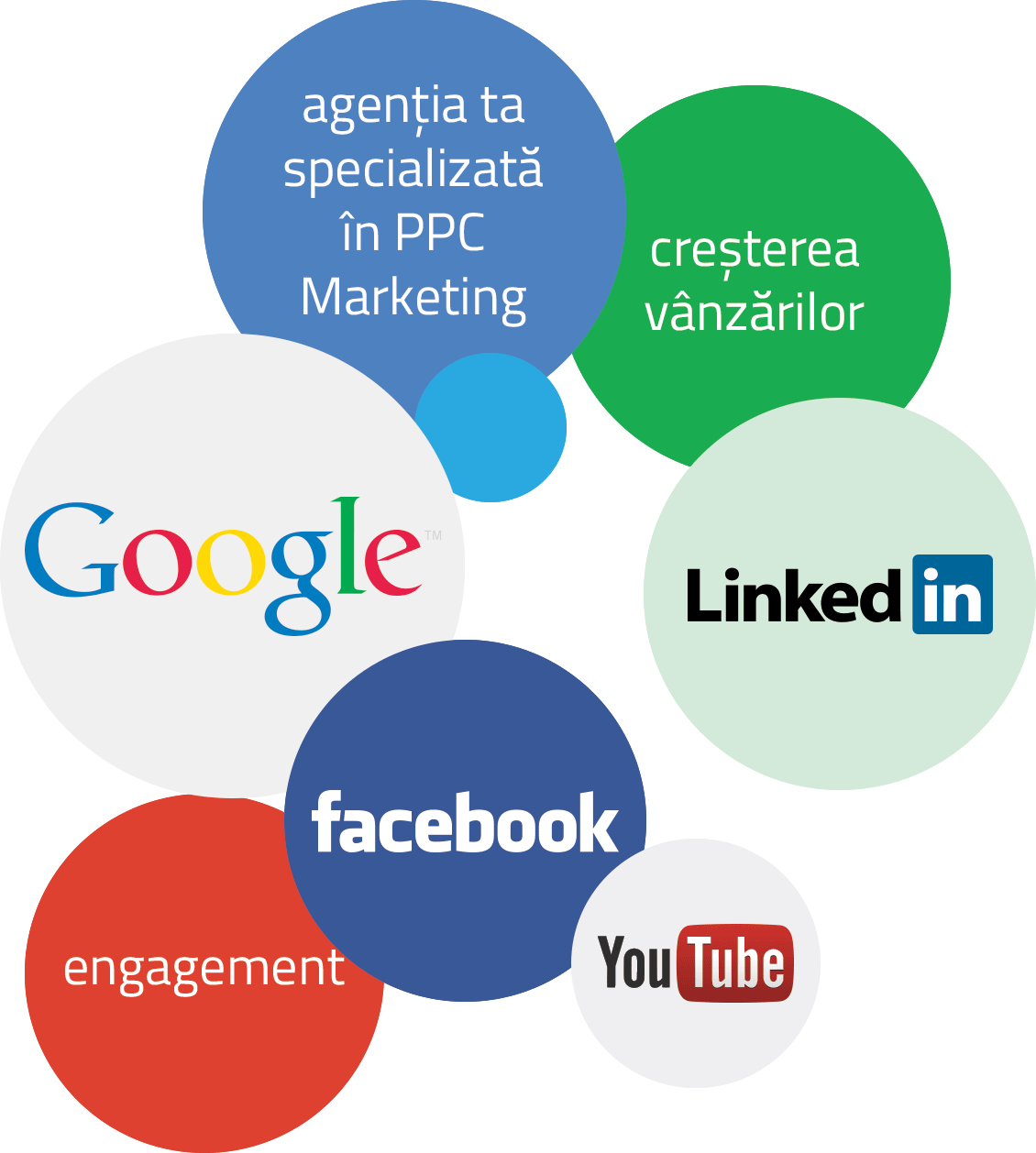 Lucrează cu specialiști!
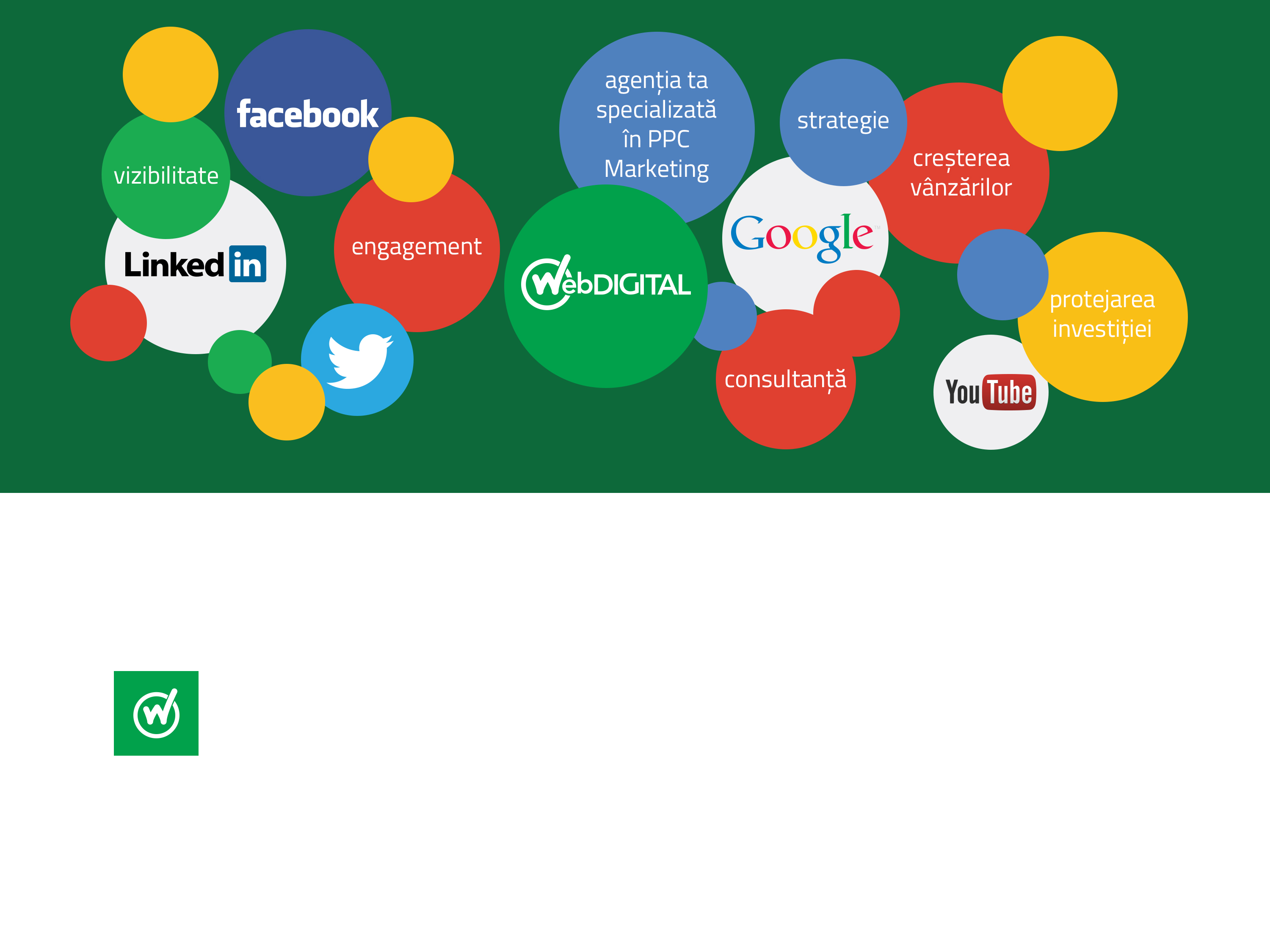 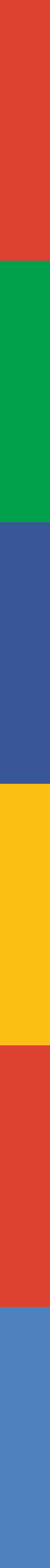 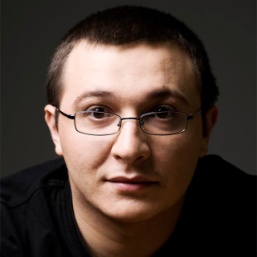 Mulțumesc
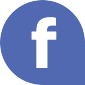 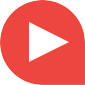 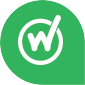 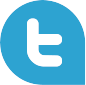 /webdigitalromania
/webdigital
/webdigitalromania
/webdigitalromania
[Speaker Notes: Cati dintre voi detin un magazin online? Cati dintre voi lucreaza la un magazin online existent? Cati dintre voi intentioneaza sa-si deschida un magazin online si acum isi fac temele? Cati dintre voi ofera servicii pentru magazine online?]